SPAM Video
http://www.youtube.com/watch?v=anwy2MPT5RE
SPAM
General
http://en.wikipedia.org/wiki/Spam_%28electronic%29
SPAM
Spamming
Abuse of electronic messaging systems to indiscriminately send unsolicited bulk messages
Most common current form of spam is e-mail spam
Term is applied to similar abuses in other media:
instant messaging spam
Usenet newsgroup spam
Web search engine spam
spam in blogs
wiki spam
mobile phone messaging spam
Internet forum spam
junk fax transmissions
Video sharing sites (new)
SPAM
Spamming is economically viable because:
“Advertisers” have very little operating costs beyond the management of their mailing lists
Difficult to hold senders accountable for their mass mailings
Since the barrier to entry is so low
Spammers are numerous
Volume of unsolicited mail has become very high
The costs are borne by the public and by ISPs
Lost productivity and fraud
Needed to add extra capacity to cope with the deluge
Spamming is widely reviled
Subject of legislation in many jurisdictions
SPAM
The people that create electronic spam are called spammers
Spam origins
A 2011 Cisco Systems report shows spam volume originating from countries worldwide.
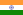 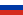 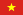 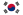 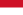 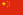 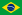 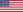 Spamhaus
Tracks Spam
Current top countries:
https://www.spamhaus.org/statistics/countries/
Phone SPAMfrom Plantronics web site
Phone spam is on the rise
It’s costing small businesses a lot of money in lost productivity
As much as a half a billion dollars a year
Data from mobile advertising firm Marchex
Aggregated data from nearly 40 million phone calls blocked during 2013 to U.S. small business through its Clean Call technology
Study found, among other data:
Answering spam calls wastes nearly 20 million hours a year for small businesses in the U.S.
Translates to about $475 million annually
Volume of detected and blocked calls jumped 162 percent from January 2013 to January 2014
Is on track to keep rising with the mass adoption of mobile phones
An average spam call is two minutes
Due in part to spammers using more deceptive practices to keep businesses on the phone longer
Small businesses are impacted more than large national businesses, which can direct incoming calls at scale through call centers.
http://blogcentral.plantronics.com/smb-soundbites/2014/03/06/the-high-cost-of-spam-to-your-small-business-productivity/
SEO
What is search engine spam, or SEO spam?
The manipulation of a web page to give it an artificial boost in the search engine rankings
Generally, spam is what the search engines say it is, i.e., it is defined by the search engines themselves. 
Each of the major search engines provide specific guidelines describing what webmasters should and should not do to their web pages in order to achieve a better search engine ranking
Several methods are universally deemed search spam, including
hidden text
doorway pages
mirror pages
Cost of Spam
Cost of Spam
The European Union's Internal Market Commission estimated in 2001 that "junk e-mail" cost Internet users €10 billion per year worldwide
The California legislature found that spam cost United States organizations alone more than $13 billion in 2007
Includes
Lost productivity
Additional equipment, software, and manpower needed to combat the problem
2009 update:
$130 billion worldwide
$42 billion in the US
2013 note:
Email spam is decreasing over the last few years
From ~80%  ~70%
66% in 2014! 
Many spammers going to ads in Facebook, et. al.
Real Cost of Spam
http://www.itsecurity.com/features/real-cost-of-spam-121007/ 
http://www.cudamail.com/spam-cost-calculator/default.aspx 
…
Cost of Spam
Spam's direct effects include:
Consumption of computer and network resources
Cost in human time and attention of dismissing unwanted messages
Spam has costs stemming from
Kinds of spam messages sent
Ways spammers send them
Arms race between spammers and those who try to stop or control spam
Cost of Spam
Indirect costs borne by the victims
Those related to the spamming itself
Other crimes that usually accompany it
Financial theft
Identity theft
Data and intellectual property theft
Virus and other malware infection
Fraud
Deceptive marketing
Cost of Spam
The cost to providers of search engines is not insignificant:
"The secondary consequence of spamming is that search engine indexes are inundated with useless pages, increasing the cost of each processed query."
Cost of Spam
The methods of spammers are likewise costly: 
Spamming contravenes the vast majority of ISPs' acceptable-use policies
Most spammers go to some trouble to conceal the origins of their spam
E-mail, Usenet, and instant-message spam are often sent through insecure proxy servers belonging to unwilling (and unknowing) third parties
Spammers frequently use false names, addresses, phone numbers, and other contact information to set up "disposable" accounts at various Internet service providers
In some cases, they have used falsified or stolen credit card numbers to pay for these accounts. 
Allows them to quickly move from one account to the next as each one is discovered and shut down by the host ISPs
Cost of Spam
Costs of spam also include
The collateral costs of the struggle between spammers and the administrators
Users of the media threatened by spamming
Many users are bothered by spam:
Increased time reading their e-mail
Find the content of spam frequently offensive
Pornography is one of the most frequently advertised products
Spammers send their spam largely indiscriminately
Objectionable material may arrive in inappropriate areas
A work place e-mail inbox
An underage individual
Cost of Spam
Some spammers argue that most of these costs could potentially be alleviated by having spammers reimburse ISPs and individuals for their material
Two problems with this logic: 
Rate of reimbursement they could credibly budget is not nearly high enough to pay the direct costs
Human cost is basically unrecoverable
Lost mail
Lost time
Lost opportunities
Cost of Spam
E-mail spam exemplifies a tragedy of the commons: 
Spammers use resources without bearing the entire cost of those resources
Both physical and human
Spammers commonly do not bear the cost at all
Raises the costs for everyone
Cost of Spam
Economics:
E-mail is so cheap to send
Tiny number of spammers can saturate the Internet with junk mail
Only a tiny percentage of their targets may be motivated to purchase their products (or fall victim to their scams)
Low cost provides a sufficient conversion rate to keep the spamming alive
Even though spam appears not to be economically viable as a way for a reputable company to do business
Suffices for professional spammers to convince a tiny proportion of gullible advertisers that it is viable for those spammers to stay in business
New spammers go into business every day
Low costs allow a single spammer to do a lot of harm before finally realizing that the business is not profitable
Cost of Spam
Secretive nature of spamming operations makes it difficult to determine how prolific an individual spammer can be
Spammers are hard to track, block or avoid
Spammers may target different networks to different extents
Depending on how successful they are at attacking the target
Considerable resources are employed to actually measure the amount of spam generated by a single person or group
Victims that use common antispam hardware, software or services provide opportunities for such tracking
General costs of spam
General costs of spam
“Spam happens" due to a positive Cost-benefit analysis result
Cost is the combination of
Overhead: The costs and overhead of electronic spamming include bandwidth, developing or acquiring an email/wiki/blog spam tool, taking over or acquiring a host/zombie, etc. 
Transaction cost: The incremental cost of contacting each additional recipient once a method of spamming is constructed, multiplied by the number of recipients
Risks: Chance and severity of legal and/or public reactions, including damages and punitive damages 
Damage: Impact on the community and/or communication channels being spammed 
Benefit is the total expected profit from spam, which may include any combination of the commercial and non-commercial reasons listed above
It is normally linear, based on the incremental benefit of reaching each additional spam recipient, combined with the conversion rate
General costs of spam
Spam continues to spread to new forms of electronic communication
When the cost/benefit becomes positive
Low usages – lower impact of spam
Spam has evolved to include wikispam and blogspam and others
Spam levels will continue to increase until the cost/benefit analysis is balanced
How bulk emailers operate
Gathering of addresses
Spammers need e-mail addresses of intended recipients
Spammers themselves and list merchants gather huge lists of potential e-mail addresses
Address harvesting is done without the consent of the owners
Sometimes against their expressed will
Spammers' address lists are usually inaccurate
A single spam run may target tens of millions of possible addresses
Many of which are invalid, malformed, or undeliverable
Gathering of addresses
Spammers harvest e-mail addresses from a number of sources
One popular method uses e-mail addresses which the owners have published for other purposes
Usenet posts, e.g. those in archives such as Google Groups, frequently yield addresses
Searching the Web for pages with addresses
Corporate staff directories or membership lists of professional societies
Gathering of addresses
Using spambots can yield thousands of addresses, most of them deliverable
Discussion mailing lists for the purpose of gathering the addresses of posters
DNS and WHOIS systems require the publication of technical contact information for all Internet domains
Spammers have illegally trawled these resources for email addresses
Spammer viruses may scan the victimized computer's disk drives for email addresses
 Sometimes network interfaces
These scanners discover email addresses which have never been exposed on the Web or in Whois
Gathering of addresses
Spammers sometimes operate Web pages which purport to remove submitted addresses from spam lists
Have been found to subscribe the entered addresses to receive more spam
When someone fills out a form it is often sold to a spammer using a web service or http post to transfer the data
The revenue made from the spammer is shared with the source
E.g. applying online for a mortgage, the owner of this site may have made a deal with a spammer to sell the address
Considered the best emails by spammers
They are fresh
User has just signed up for a product or service that often is marketed by spam
Gathering of addresses
If the sent spam is "bounced" or sent back to the sender by various programs that eliminate spam, or if the recipient clicks on a unsubscribe link
Can cause that email address to be marked as "valid", which is interpreted by the spammer as "send me more"
Delivery
Delivering spam messages
Internet users and system administrators have deployed a vast array of techniques to block, filter, or otherwise banish spam from users' mailboxes
Almost all ISPs forbid the use of their services to send spam or to operate spam-support services
Both commercial firms and volunteers run subscriber services dedicated to blocking or filtering spam
Delivery
Using Webmail services
Common practice of spammers is to create accounts on free webmail services, such as Hotmail, to send spam or to receive e-mailed responses from potential customers
Because of the amount of mail sent by spammers, they require several e-mail accounts, and use web bots to automate the creation of these accounts
Many of these services have adopted a system called the captcha: 
Users attempting to create a new account are presented with a graphic of a word
Uses a strange font, on a difficult to read background
Humans are able to read these graphics
Required to enter the word to complete the application for a new account
Hard for computers to read of the characters using standard OCR techniques
Blind users of captchas typically get an audio sample
Spammers have found ways of circumventing this measure
Reportedly, they have set up sites offering free pornography:
To get access to the site, a user displays a graphic from one of these webmail sites, and must enter the word
Once the bot has successfully created the account, the user gains access to the pornographic material
Using other people's computers
If spammers send large quantities of spam directly from their ISP accounts
Recipients would complain 
ISPs would shut their accounts down
One of the basic techniques of sending spam is sending it from someone else's computer and network connection
Spammers protect themselves in several ways:
Hide their tracks
Get others' systems to do most of the work of delivering messages
Direct the efforts of investigators towards the other systems rather than the spammers themselves
Increasing broadband usage gave rise to a great number of computers that are online as long as they are turned on
Owners do not always take steps to protect them from malware
A botnet consisting of several hundred compromised machines can effortlessly churn out millions of messages per day
Also complicates the tracing of spammer
Open relays
In the 1990s, the most common way spammers did this was to use open mail relays
An open relay is an MTA (mail server) is configured to pass along messages sent to it from any location, to any recipient
In the original SMTP mail architecture, this was the default behavior
a user could send mail to practically any mail server, which would pass it along towards the intended recipient's mail server
SMTP standard was written before spamming when there were few hosts on the internet
Those on the internet abided by a certain level of conduct
A cooperative, open approach was useful in ensuring that mail was delivered
Vulnerable to abuse by spammers
Spammers could forward batches of spam through open relays
Leaving the job of delivering the messages up to the relays
Soon mail system administrators concerned about spam
Began to demand that other mail operators configure MTAs to cease being open relays
First SPAM: http://thelongestlistofthelongeststuffatthelongestdomainnameatlonglast.com/first96.html
Open proxies
Within a few years, open relays became rare and spammers resorted to other tactics
Most prominently the use of open proxies
A proxy is a network service for making indirect connections to other network services
Client connects to the proxy and instructs it to connect to a server
Server perceives an incoming connection from the proxy, not the original client
Open proxy is one which will create connections for any client to any server, without authentication. 
Like open relays, open proxies were once relatively common, as many administrators did not see a need to restrict access to them
Spammer can direct an open proxy to connect to a mail server, and send spam through it
The mail server logs a connection from the proxy
Not the spammer's own computer
Provides an even greater degree of concealment for the spammer than an open relay
Most relays log the client address in the headers of messages they pass
Open proxies have also been used to conceal the sources of attacks against other services besides mail
Web sites
IRC servers.
Spammer viruses
In 2003, spam investigators saw a radical change in the way spammers sent spam
Spammers began creating "services" of their own
Using computer viruses designed to deploy proxies and other spam-sending tools, spammers could harness hundreds of thousands of end-user computers
Original version of Windows XP as well as XP-SP1 had several major vulnerabilities that allowed the machines to be compromised over a network connection without requiring actions on the part of the user or owner
Most of the major Windows e-mail viruses of 2003, including the Sobig and Mimail virus families, functioned as spammer viruses
Designed expressly to make infected computers available as spamming tools
Besides sending spam, spammer viruses serve spammers in other ways
DDoS attacks upon DNSBLs and other anti-spam resources
First wave of effective attacks
In August of that year, engineering company Osirusoft ceased providing DNSBL mirrors of the SPEWS and other blocklists, after several days of unceasing attack from virus-infected hosts
The very next month, DNSBL operator Monkeys.com succumbed to the attacks as well
Other DNSBL operators, such as Spamhaus, have deployed global mirroring and other anti-DDoS methods to resist these attacks.
Obfuscating message content
Many spam-filtering techniques work by searching for patterns in the headers or bodies of messages
User decides all e-mail with the word "Viagra" in the subject line is spam
Instruct mail program to automatically delete all such messages
To defeat such filters, the spammers can intentionally misspell commonly-filtered words or insert other characters, as in the following examples:
V1agra 
Via'gra 
V I A G R A 
Vaigra 
\ /iagra 
Vi@graa 
Leave the word readable to humans
Not likely to be recognized by a literal computer program
Somewhat effective
Modern filter patterns designed to recognize blacklisted terms in the various iterations of misspelling
Other filters target the actual obfuscation methods
Non-standard use of punctuation
Numerals into unusual places, for example: within in a word
Note: Using most common variations, it is possible to spell "Viagra" in over 1.3 * 1021 ways
http://www.douglastwitchell.com/scrambled_words.php
Hiding SPAM
HTML-based e-mail gives the spammer more tools to obfuscate text
Inserting HTML comments between letters can foil some filters, as can including text made invisible by setting the font color to white on a white background, or shrinking the font size to the smallest fine print.
V<!-- -->i<!-- -->a<!-- -->g<!-- -->r<!-- -->a
Another common ploy involves presenting the text as an image
Sent along
Loaded from a remote server
Can be foiled by not permitting an e-mail-program to load images
Filters
Bayesian filtering has become popular as a spam-filtering technique
Message contains
Many words which are typically used in spam
Some words rarely used in spam
 it is likely to be spam
Spammers have started using methods to weaken Bayesian filtering
Roughly, Bayesian filters rely on word probabilities
To fool Bayesian filters, some spammers, alongside the sales pitch, now include lines of irrelevant, random words
Technique known as Bayesian poisoning
A variant on this tactic may be borrowed from the Usenet abuser known as "Hipcrime“
Includes passages from books taken from Project Gutenberg
Nonsense sentences generated with "dissociated press" algorithms
Randomly generated phrases can create spoetry (spam poetry) or spam art
After these nonsense subject lines were recognized as spam
Next trend in spam subjects started: Biblical passages
A program is fed Bible passages and chops them up into segments
This text, often very different from the writing style of today such as the King James Version, will confuse both humans and spam filters
Anti-spam techniques
Anti-spam techniques
The US Department of Energy Computer Incident Advisory Committee (CIAC) has provided specific countermeasures against electronic mail spamming
Some popular methods for filtering and refusing spam include
e-mail filtering based on the content of the e-mail
DNS-based blackhole lists (DNSBL)
Greylisting
Spamtraps
Enforcing technical requirements
Checksumming systems to detect bulk email
Putting a cost on the sender via a Proof-of-work system or a micropayment
Each method has strengths and weaknesses and each is controversial due to its weaknesses
Anti-spam techniques
Detecting spam based on the content of the e-mail is very popular
Detecting keywords such as "viagra“
By statistical means
Such methods can be very accurate when they are correctly tuned to the types of legitimate email that an individual gets
Can also make detection errors such as detecting the keyword "cialis" in the word "specialist". 
Content also doesn't determine whether the email was either unsolicited or bulk, the two key features of spam
If a friend sends you a joke that mentions "viagra", content filters could easily mark it as being spam even though it is both solicited and not bulk
Anti-spam techniques
DNS Black Lists
The most popular DNSBLs are lists of IP addresses of known spammers, open relays, zombie spammers etc.
Spamtraps are often email addresses that were never valid or have been invalid for a long time that are used to collect spam. 
Effective spamtrap are not announced and are only found by dictionary attacks or by pulling addresses off hidden web pages
For a spamtrap to remain effective the address must never be given to anyone
Some black lists use spamtraps to catch spammers and blacklist them
Anti-spam techniques
Grey-list
Temporarily reject an email
Set Timer
Accept if it is sent again after the timer is done
Spammers rarely try to resend rejected mail
Shotgunning email to 100s or 1000s
Don’t bother to check for rejections
Legitimate email systems will typically retry
Anti-spam techniques
Enforcing  the technical requirements of SMTP can be used to block mail coming from systems that are not compliant with the RFC standards
A lot of spammers
Use poorly written software
Unable to comply with the standards
Do not have legitimate control of the computer sending spam (zombie computer)
Setting restrictions on the mail transfer agent can reduce spam significantly. 
Simply requiring a valid fully qualified domain name (FQDN) in the SMTP's EHLO (extended hello) statement 
May block 25% of incoming spam
Some small organizations remove their MX (Mail eXchange) record and arrange to have their A-record point to their SMTP server. 
RFC standards call for fall-back to a domain's A record when an MX lookup fails. 
Runs the risk of losing some legitimate e-mail from being received
Some claim that it results in a 75% reduction in spam
Summary
Although SPAM is not directly related to Infrastructure
Infrastructure can be impacted by SPAM
Use the Infrastructure to reduce the effects of SPAM
Tragedy of the commons:(best answer)
Victims pay the cost
Spam senders share the cost
Make it easy to spam
Makes it easy to block spam